Олександрійська районна рада
Новопразька загальноосвітня школа
І – ІІІ ступенів № 2
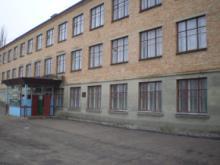 Використання ІКТ 
на уроках
зарубіжної літератури
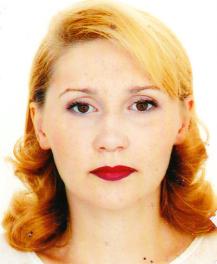 Сідельник
 Оксана Михайлівна
1
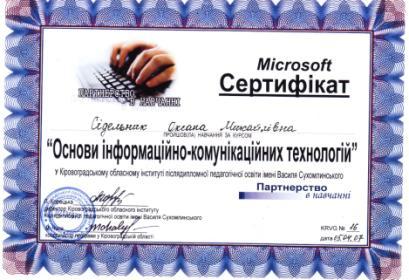 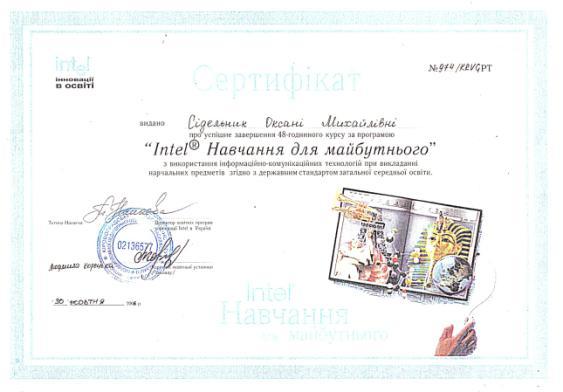 2
Мультимедіа – 
це  сукупність   комп‘ютерних   Технологій, 
в якій  одночасно 
використовується
Кілька інформаційних середовищ:
Графіка,  текст,  відео,  фотографія,
Анімація,  звукові ефекти, 
високоякісний  звуковий  
супровід
3
Використання ІКТ
Проектні технології.
Створення 
міні - підручників
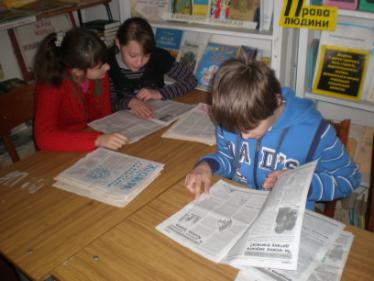 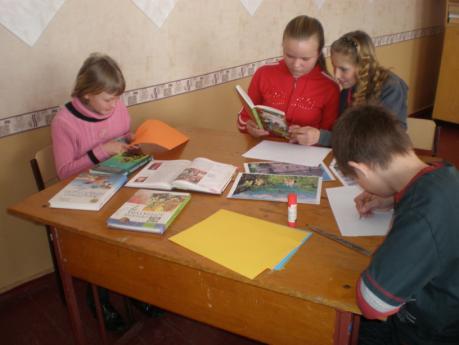 Підбір інформації
Створення макета
міні - підручника
4
Укладання,
захист та
використання міні-підручника
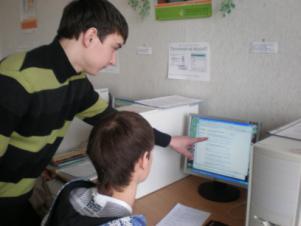 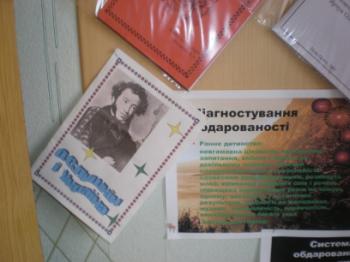 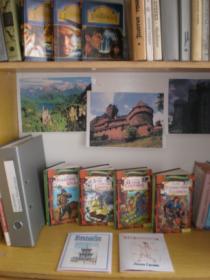 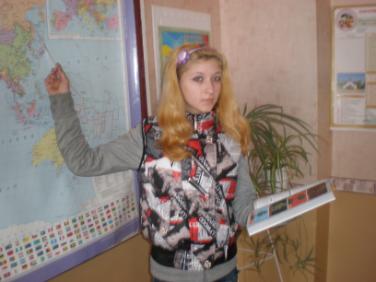 Краєзнавчий проект
Кіровоград
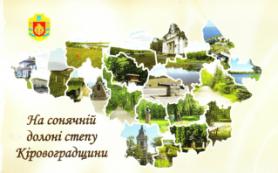 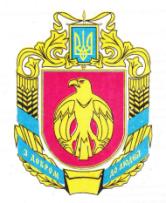 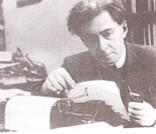 Ілля Еренбург
Ярослав Івашкевич
Федір Сологуб
 Ігор Сєвєрянін
Микола Добролюбов
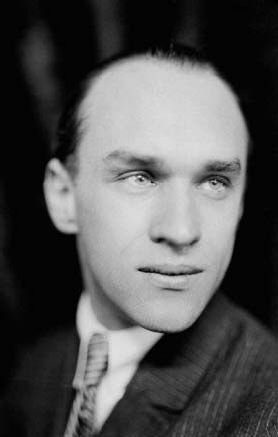 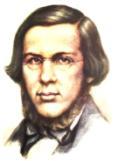 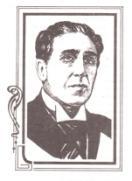 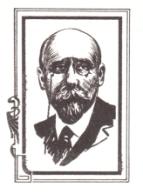 6
Краєзнавчий проект
Олександрійщина
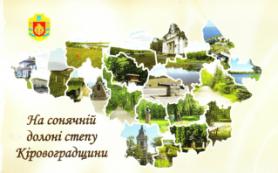 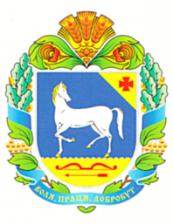 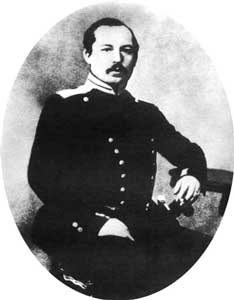 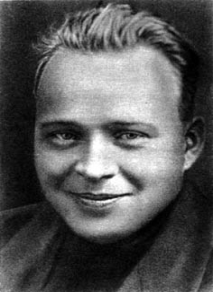 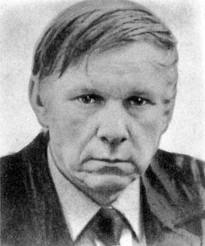 Афанасій Фет
Василь Биков
Аркадій Гайдар
7
Краєзнавчий проект
Нова Прага
Олександр Пушкін
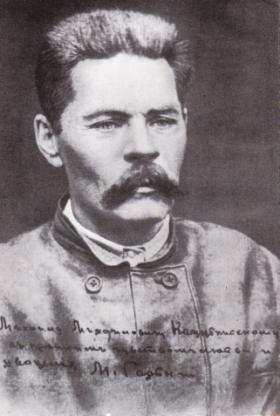 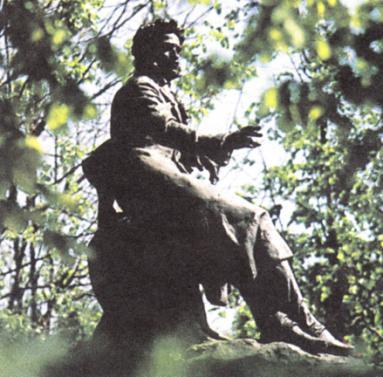 Максим Горький
8